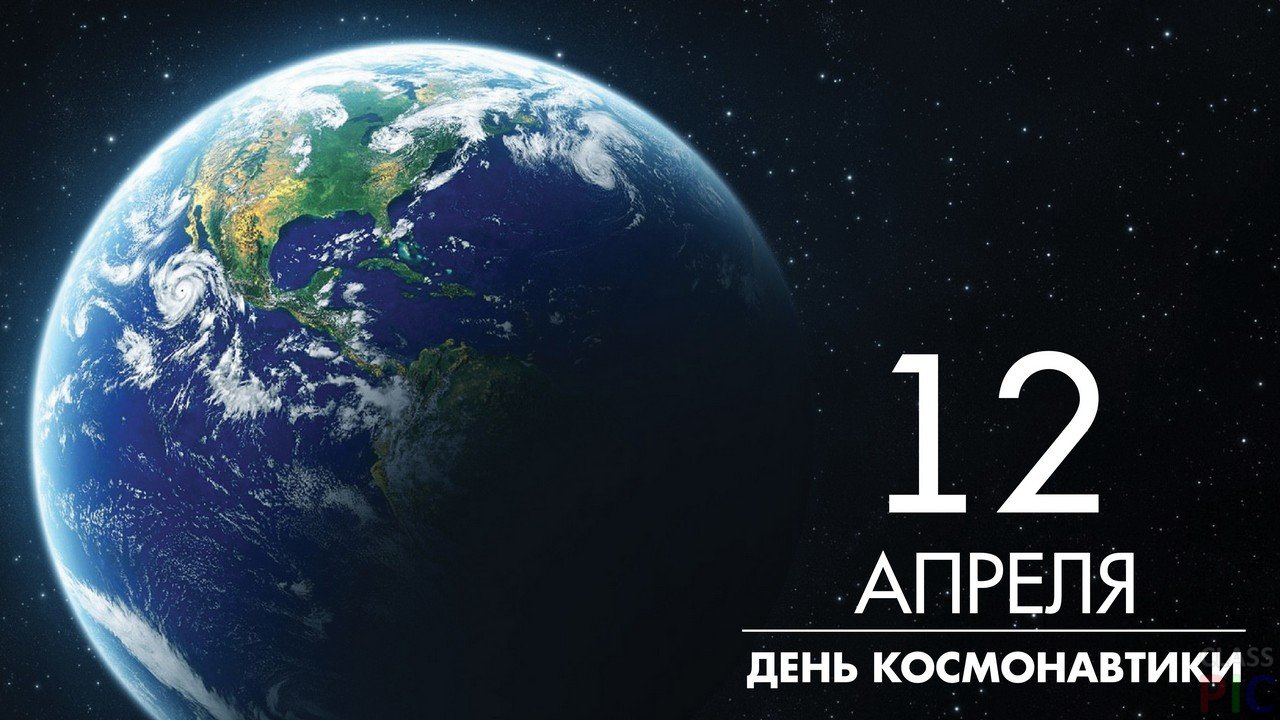 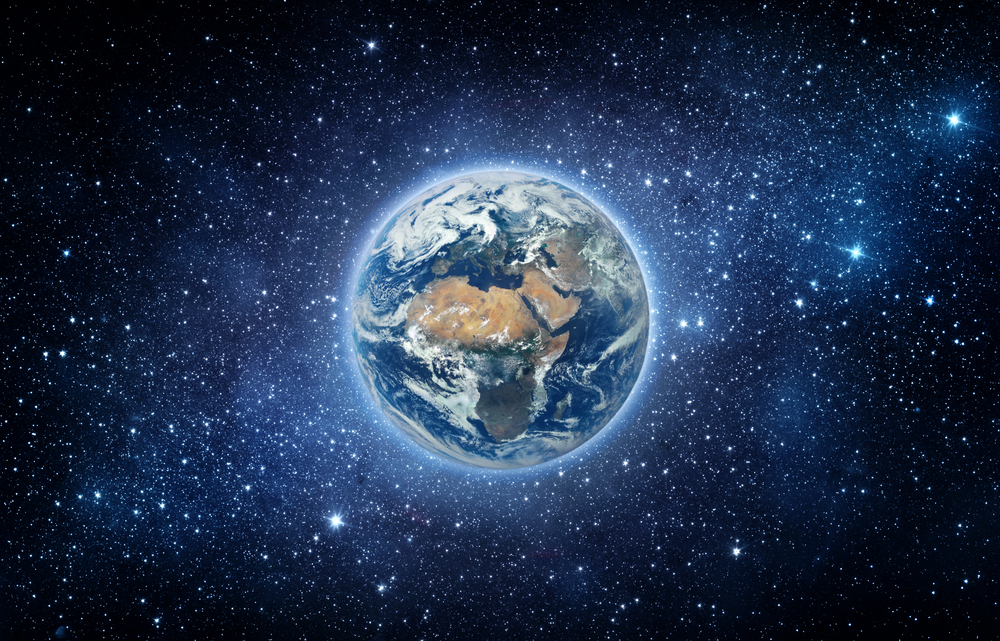 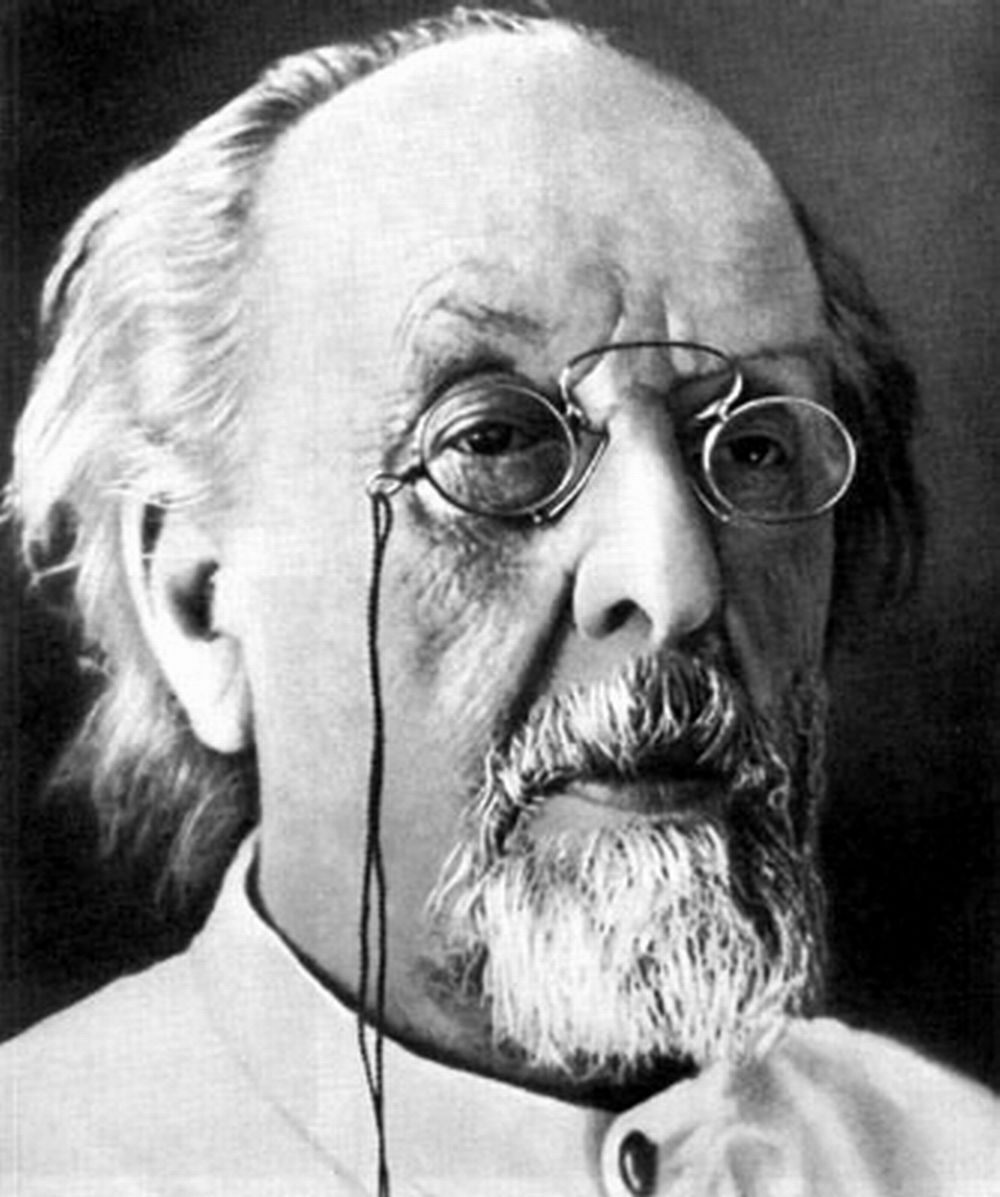 Константин Эдуардович Циолковский
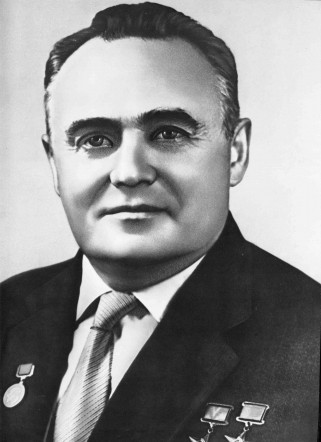 Сергей Павлович Королёв
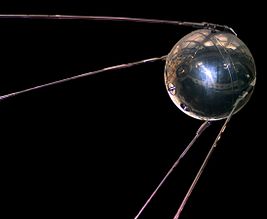 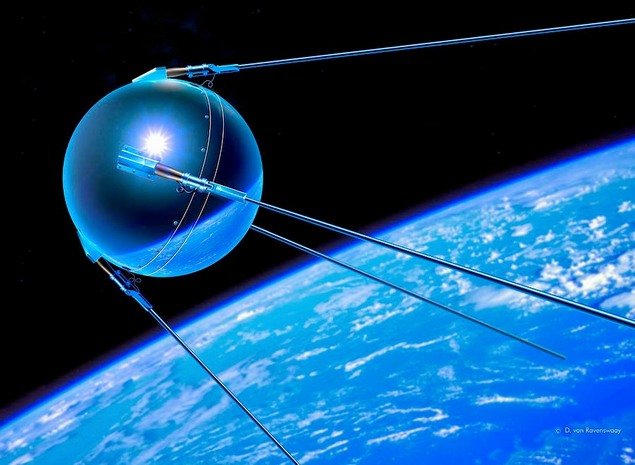 Искусственные спутники земли
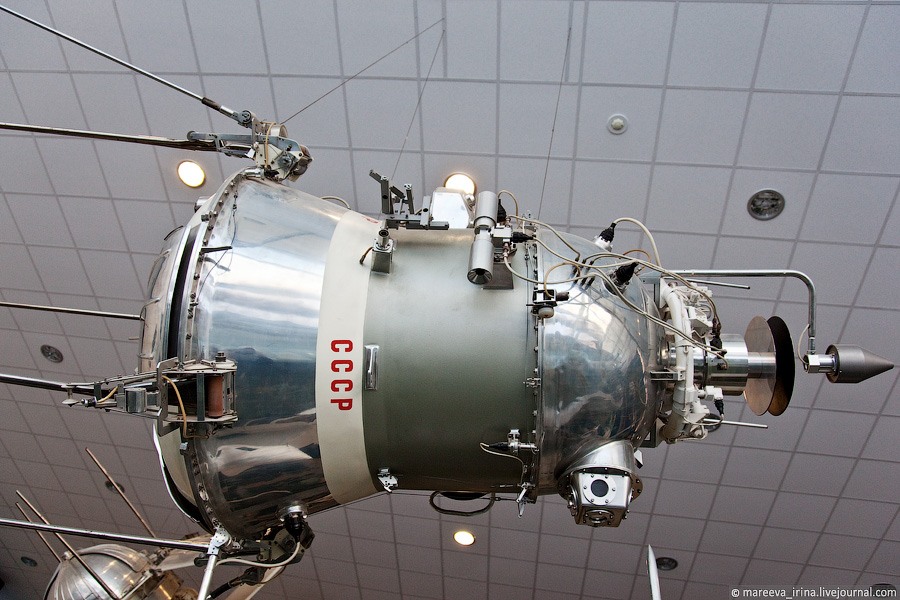 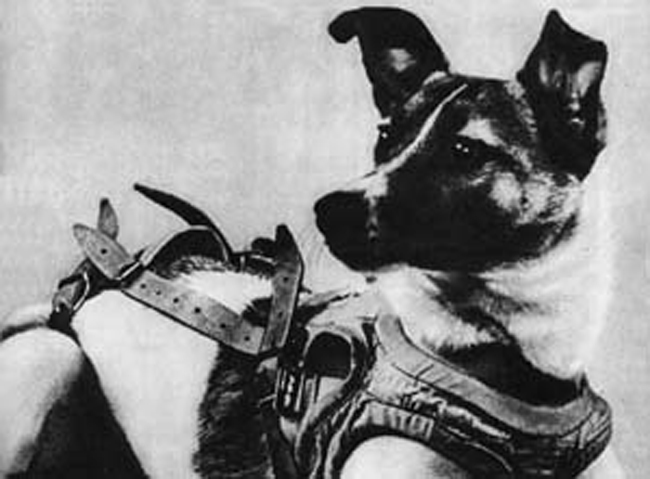 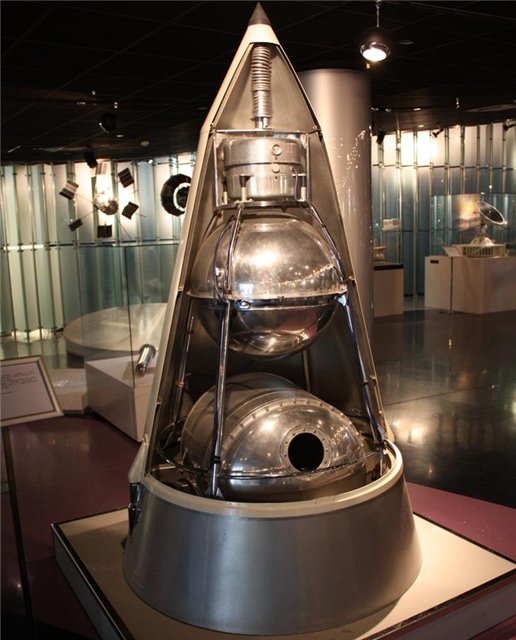 Искусственные спутники земли
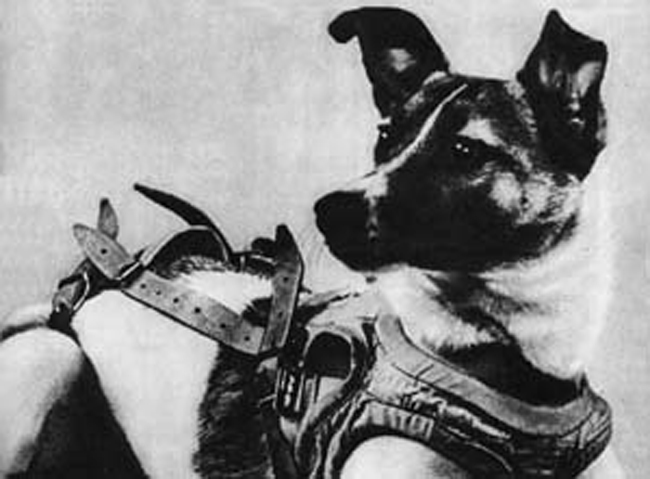 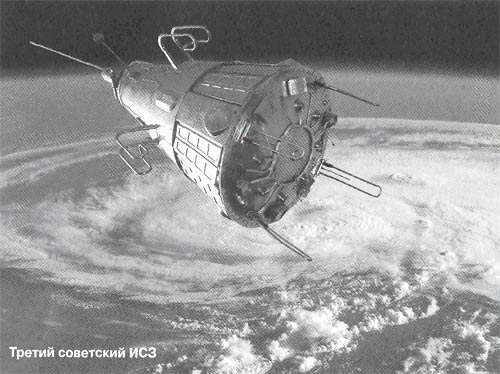 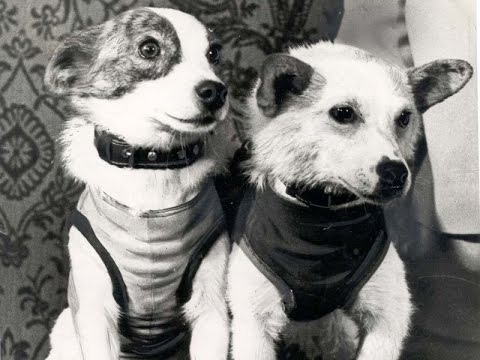 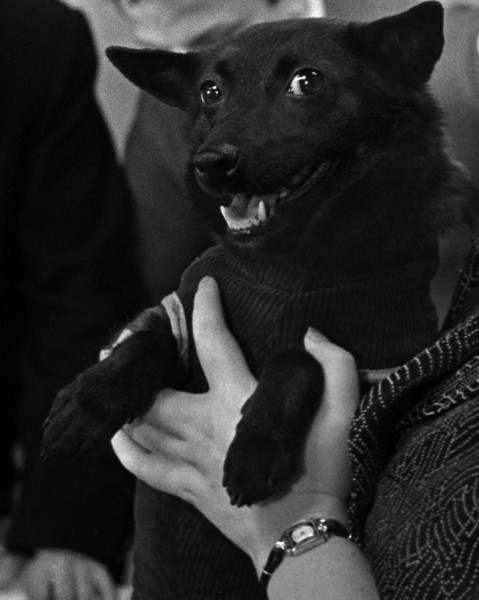 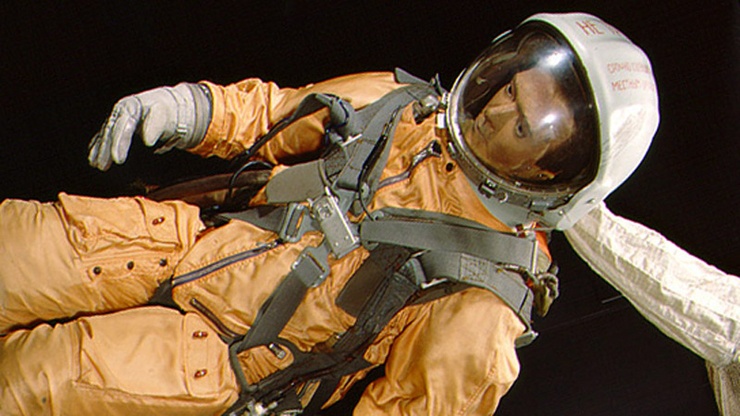 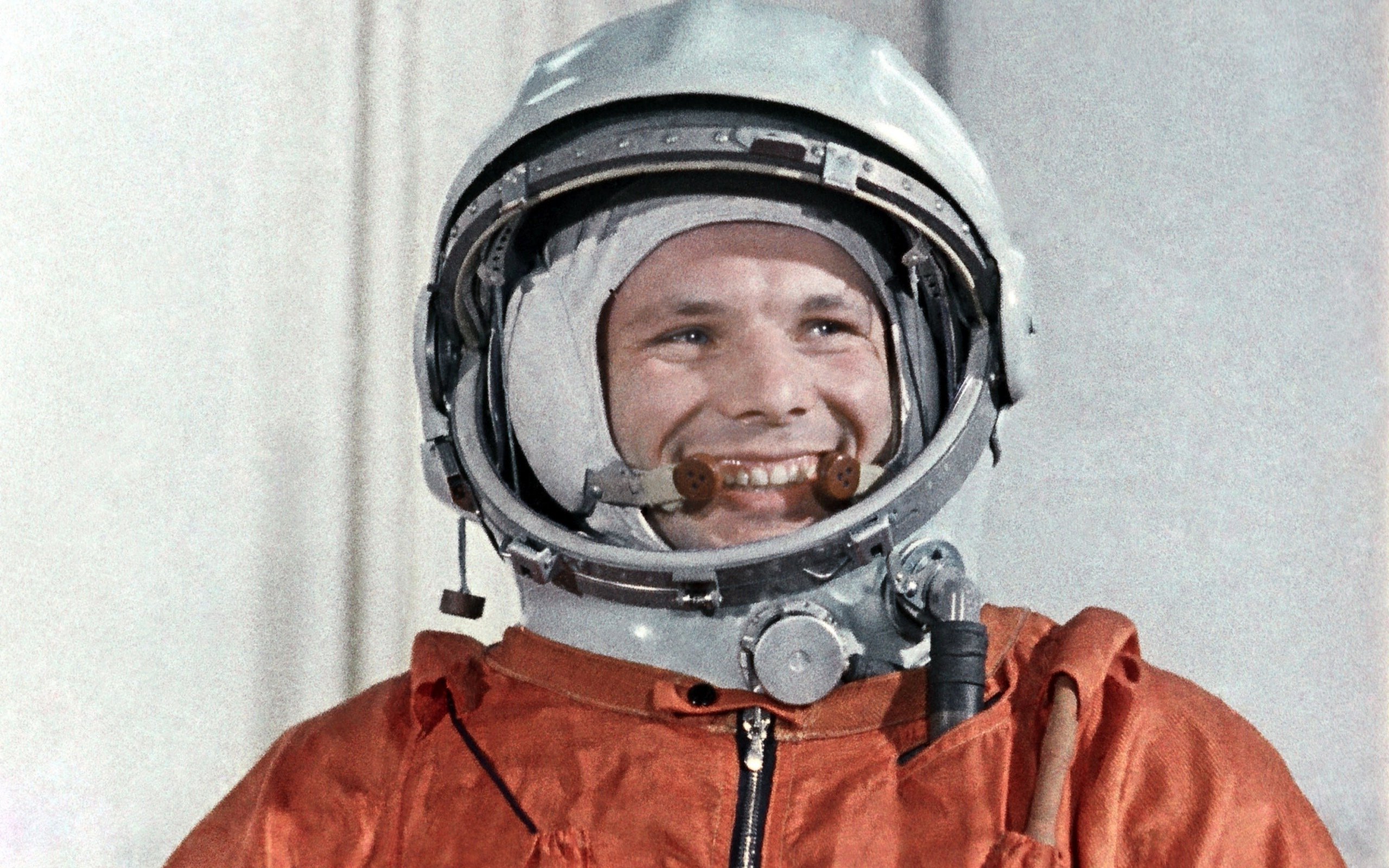 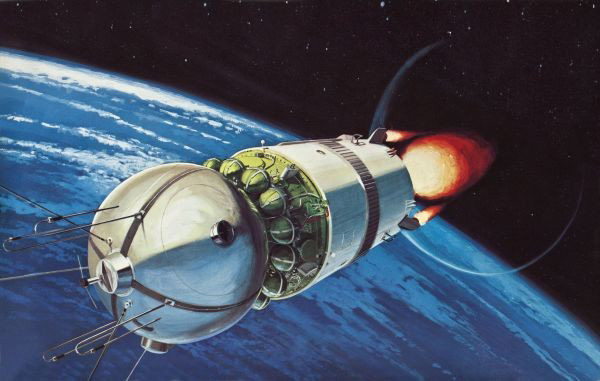